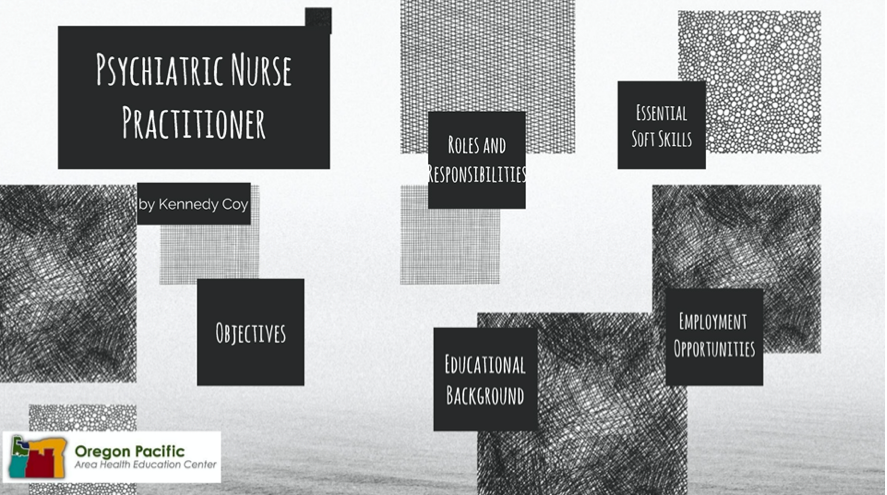 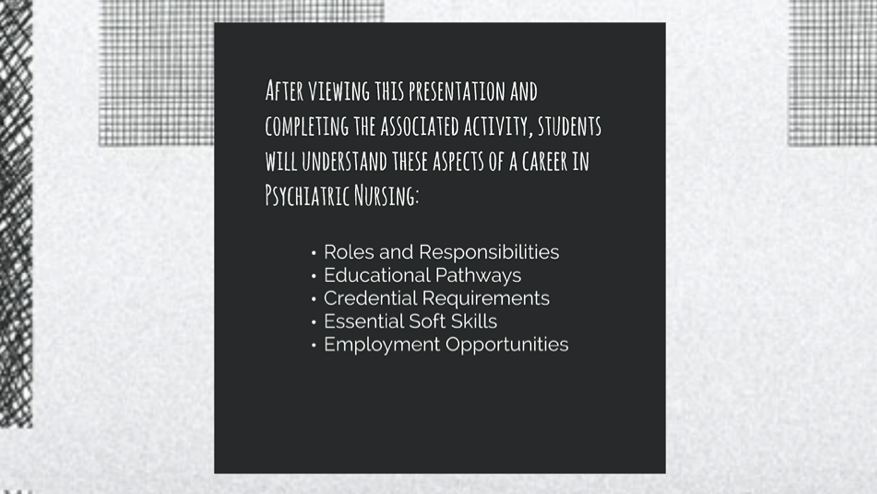 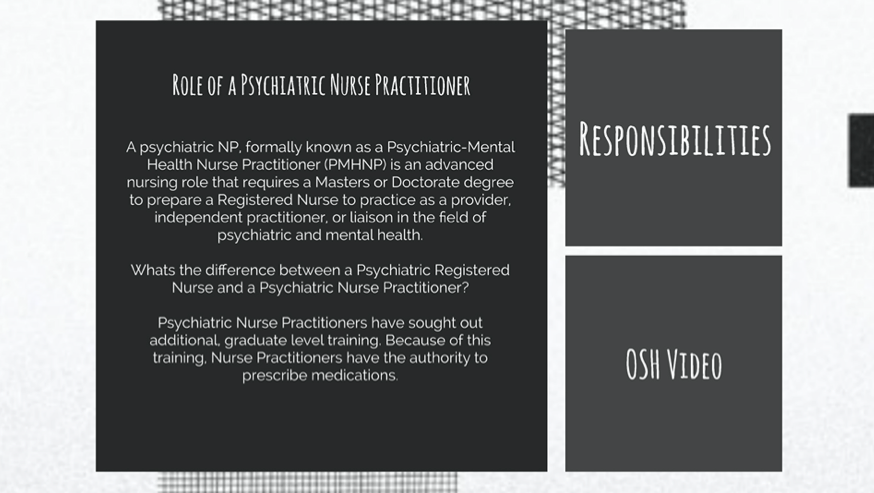 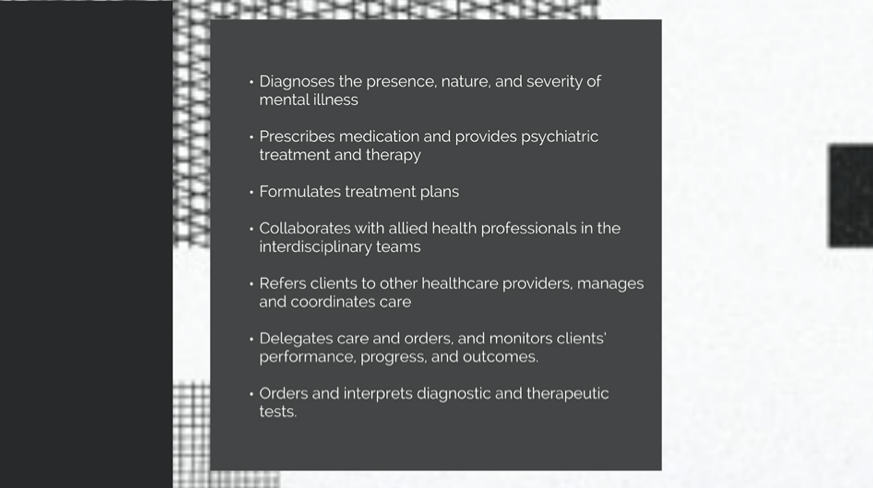 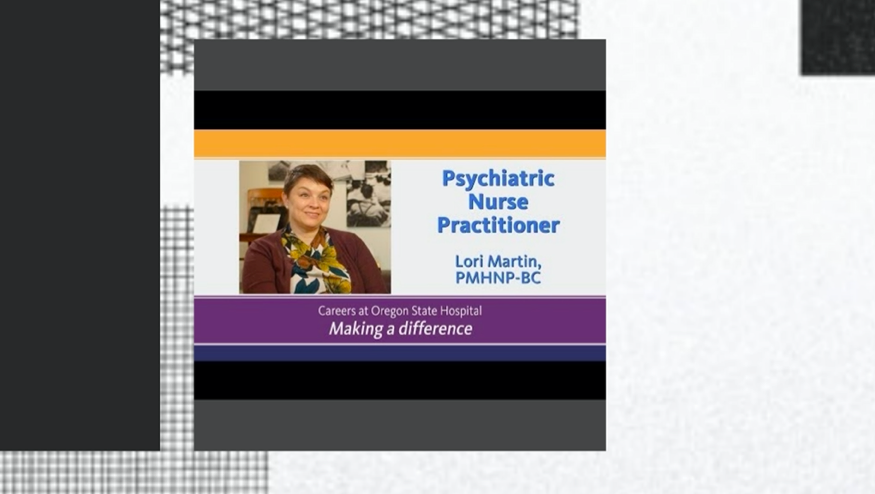 [Speaker Notes: https://youtu.be/Iv_4Q6wTssA]
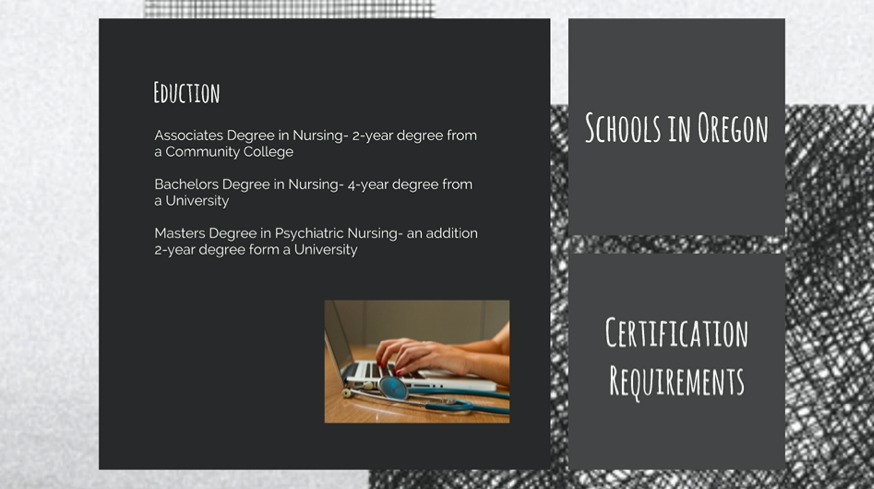 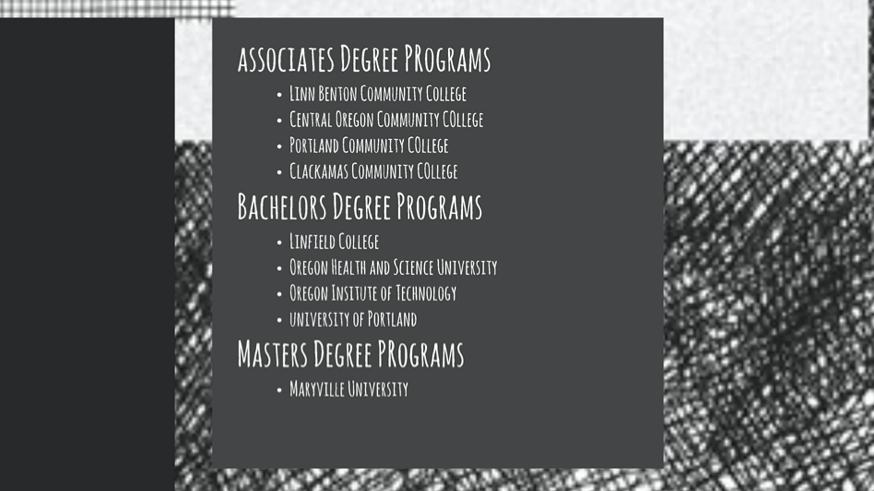 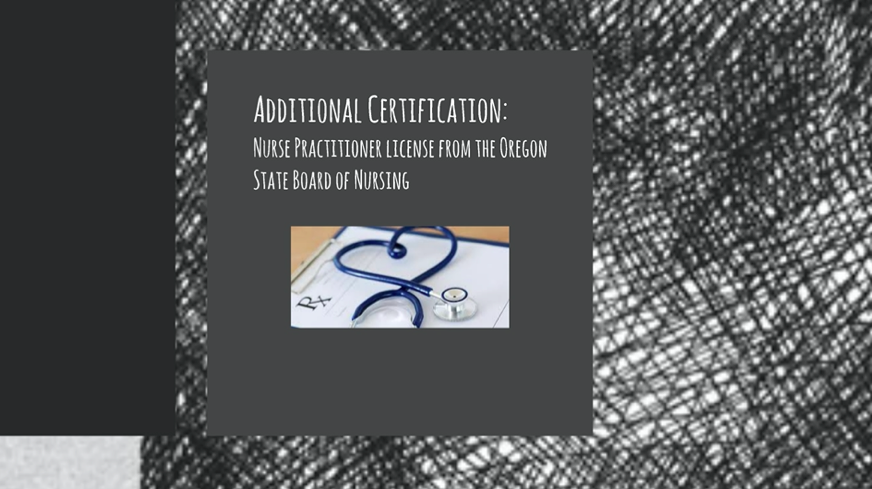 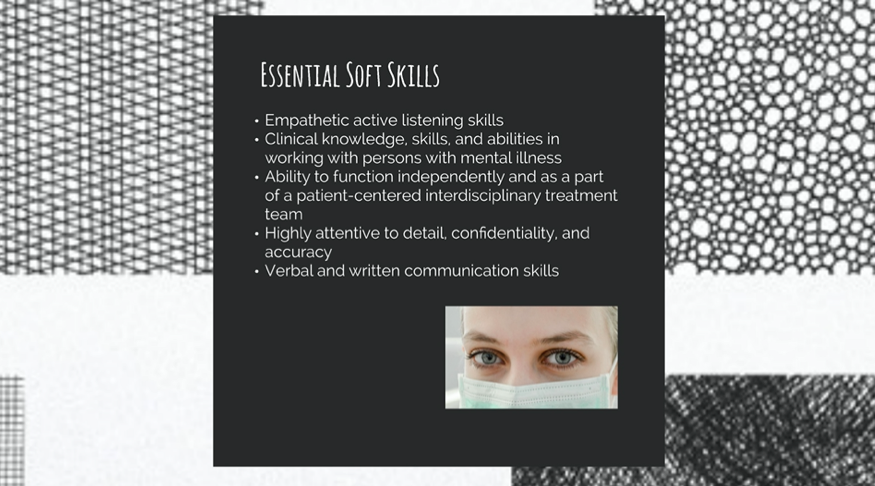 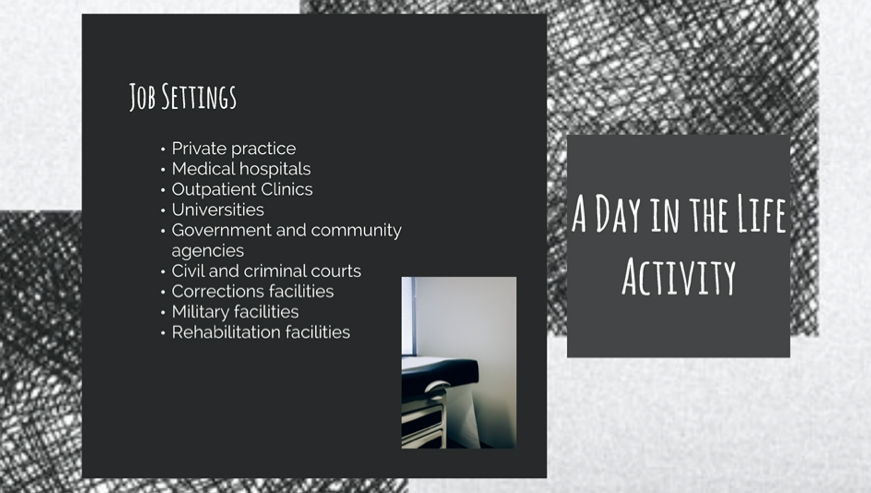 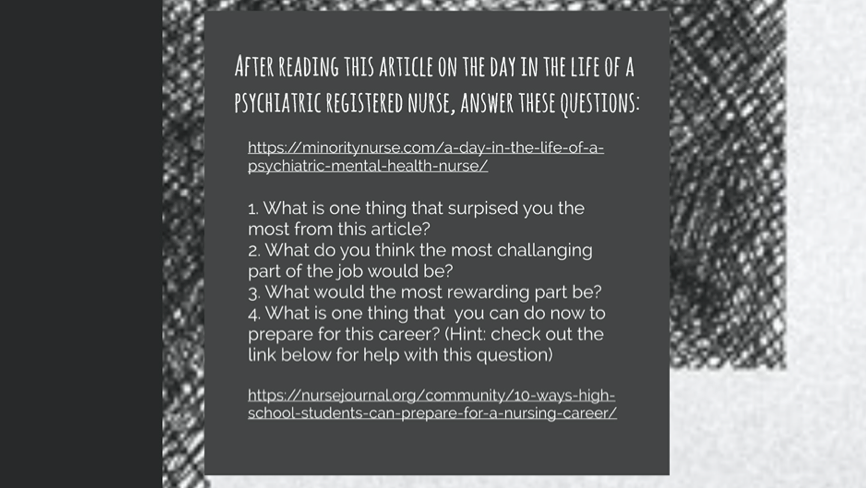 [Speaker Notes: https://minoritynurse.com/a-day-in-the-life-of-a-psychiatric-mental-health-nurse/

https://nursejournal.org/community/10-ways-high-school-students-can-prepare-for-a-nursing-career/]